Министерство образования РМ
ПОРТФОЛИО
Косовой Иркям Шамилевны
ВОСПИТАТЕЛЯ
Структурного подразделения «Детский сад № 50» 
муниципального бюджетного дошкольного образовательного учреждения
 «Детский сад «Радуга» комбинированного вида»
 Рузаевского муниципального района
Дата рождения: 26.02.1983г.
Образование: высшее,  ГОУВПО  МГПИ им.М.Е.Евсевьева, «Педагогика и методика дошкольного образования» с доп. специальностью «Педагогика и психология».
Диплом  ВСА№ 0065431, 2005г.
Квалификация: Организатор-методист дошкольного образования.
Общий трудовой стаж: 17 лет
Общий педагогический стаж: 6 лет
Стаж работы в данной организации: 4 лет
Дата последней аттестации:
Наличие квалификационной категории: 
Повышение квалификации:
Программа "Современные подходы к организации образования дошкольников", в объеме 72 ч., Государственное бюджетное образовательное учреждение дополнительного профессионального образования (повышения квалификации)специалистов МРИО, 2019 г.
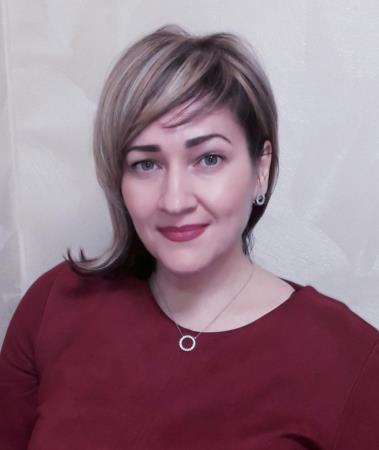 Представление
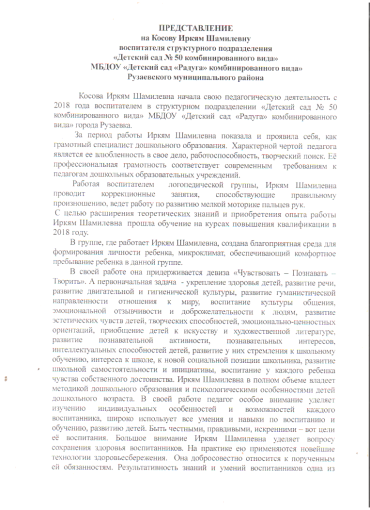 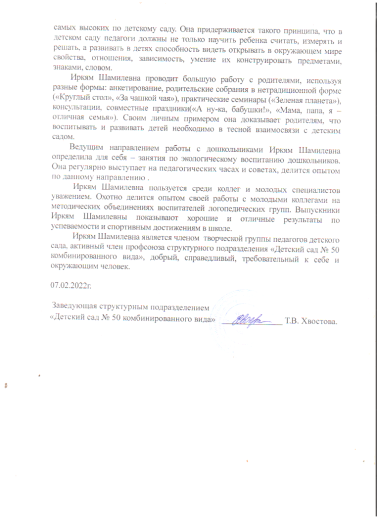 Обобщенный педагогический опыт
по теме
«Экологическое воспитание дошкольников через ознакомление с природой родного края»

Косовой Иркям Шамилевны.
представлен на сайте https://ds50ruz.schoolrm.ru/sveden/employees/19274/347854/
Антиплагиат
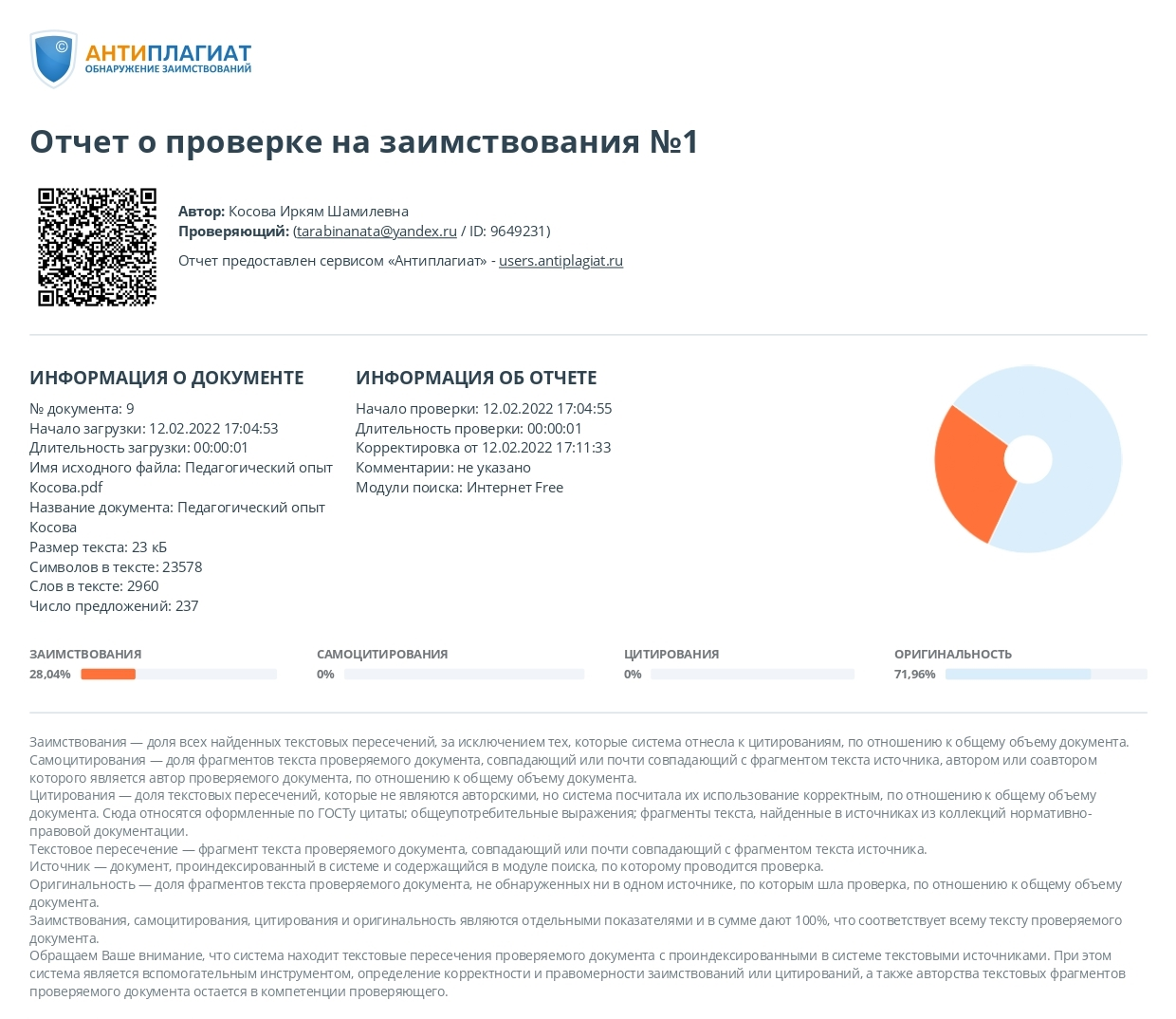 1. Участие в инновационной (экспериментальной) деятельности
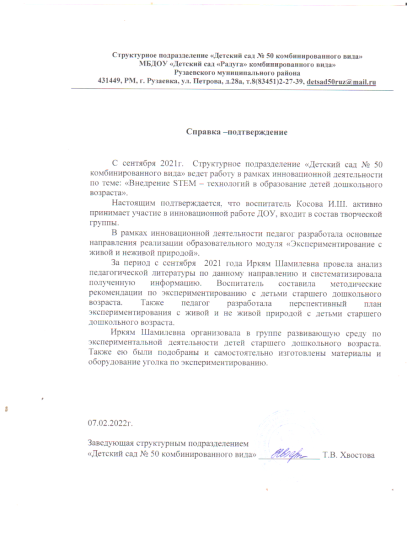 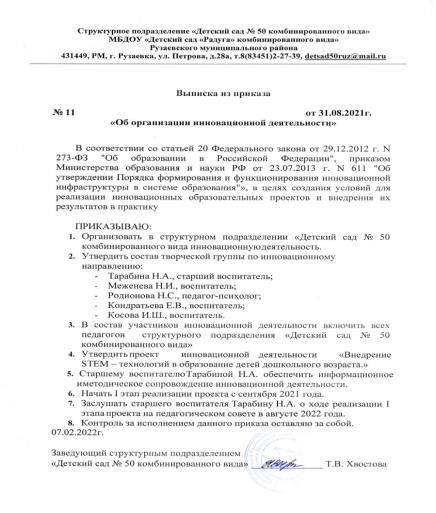 2. Наставничество
3. Наличие публикаций
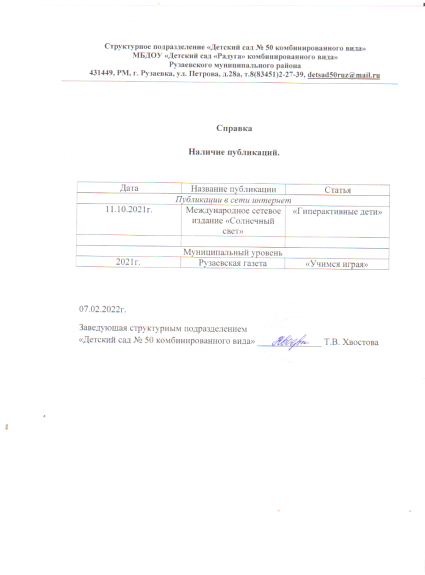 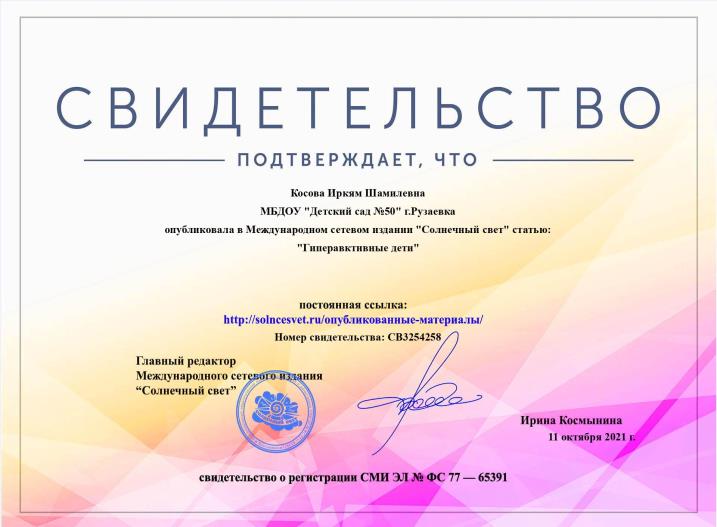 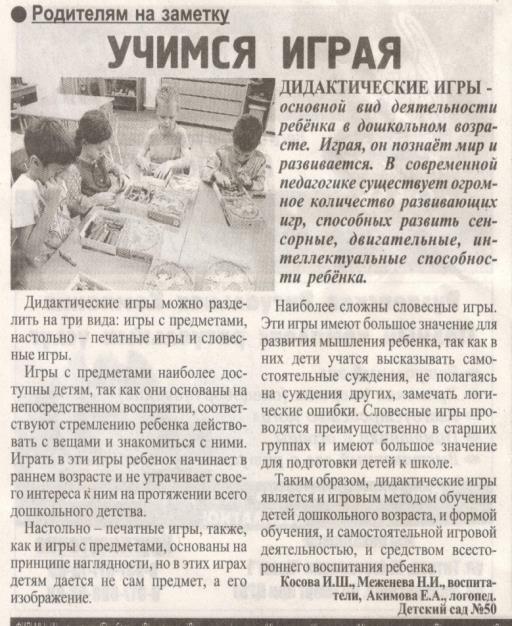 «Рузаевская газета» № 47  от 
24.11.2021 г.
4. Результаты участия воспитанников в


 конкурсах;
 выставках;
 турнирах;
 соревнованиях;
 акциях;
  фестивалях
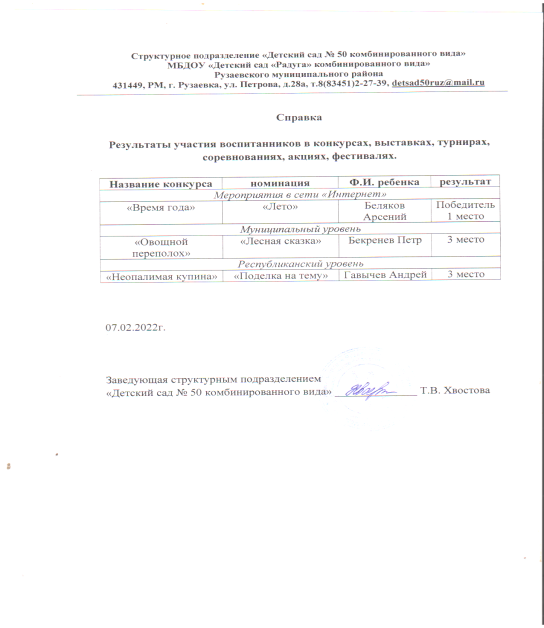 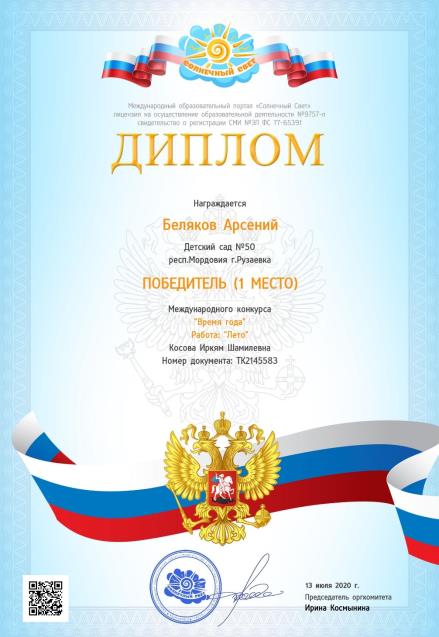 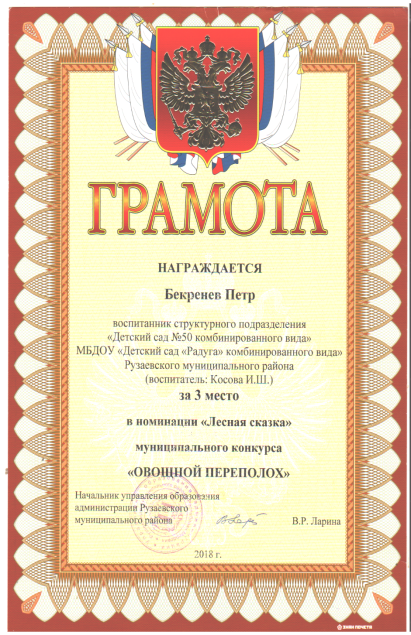 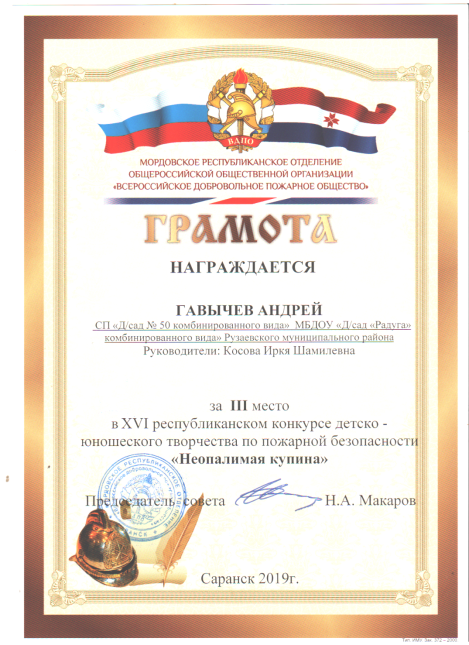 5. Наличие авторских программ, методических пособий
6. Выступления на заседаниях методических советов,
 научно- практических конференциях, педагогических чтениях, семинарах, секциях, форумах, радиопередачах (очно)
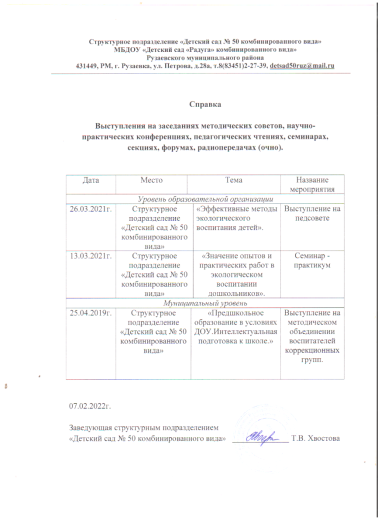 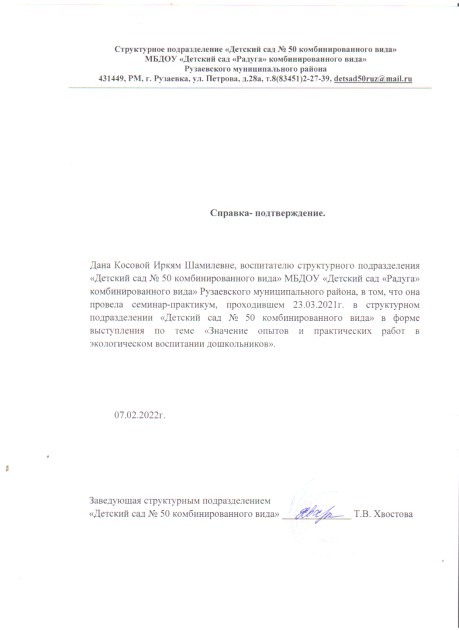 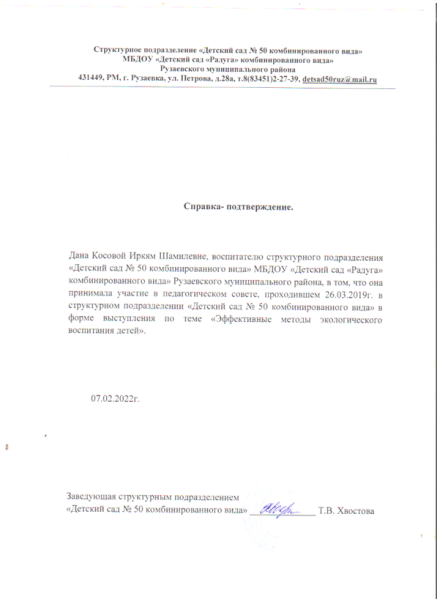 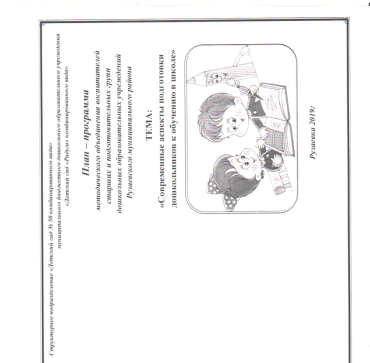 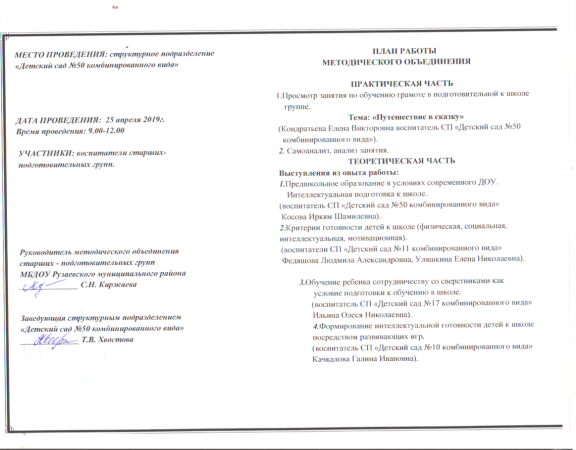 7. Проведение открытых занятий, мастер- классов, мероприятий
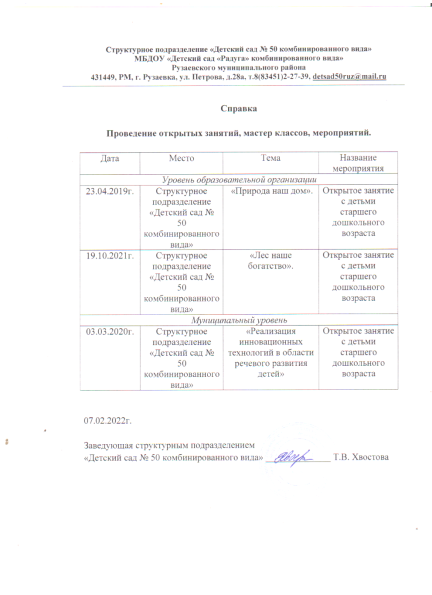 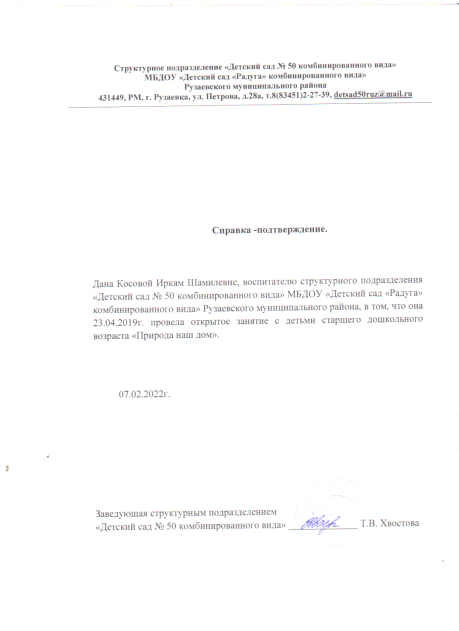 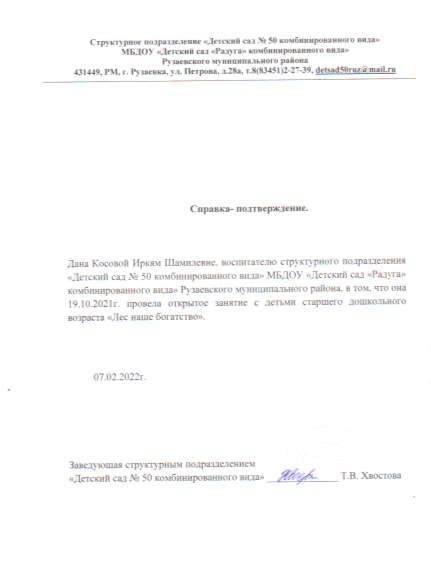 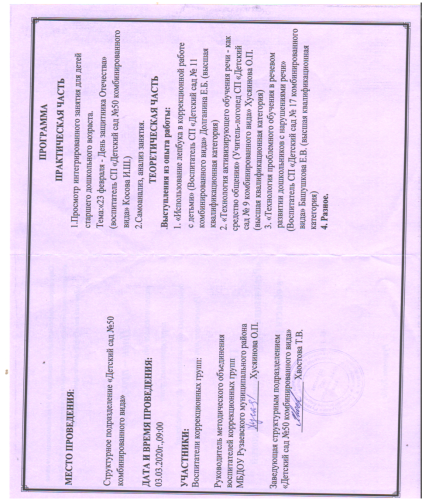 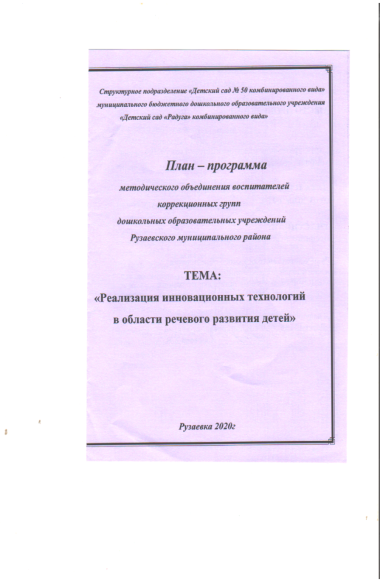 8. Экспертная деятельность
9. Общественно-педагогическая активность педагога: 
участие в комиссиях, педагогических сообществах, 
в жюри конкурсов
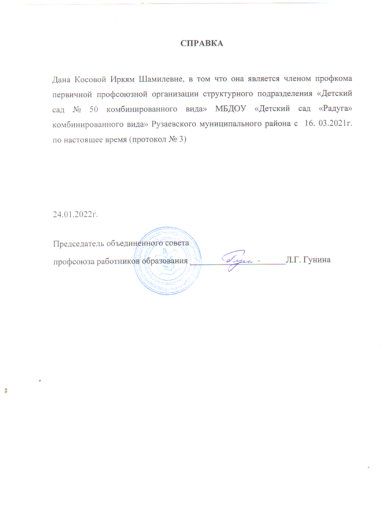 10. Позитивные результаты работы с воспитанниками
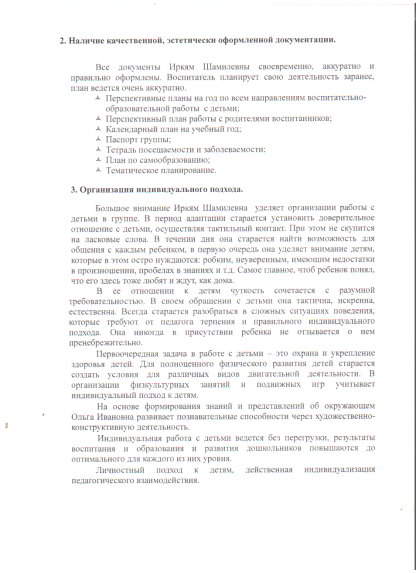 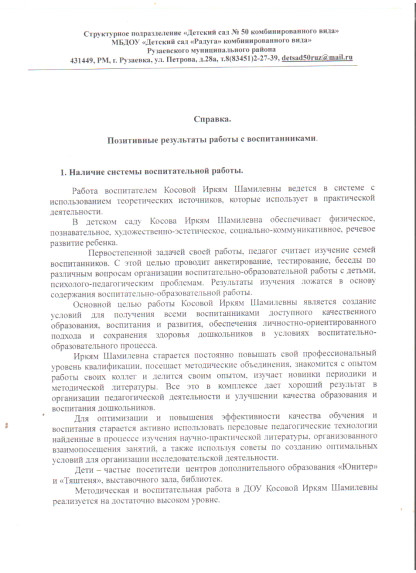 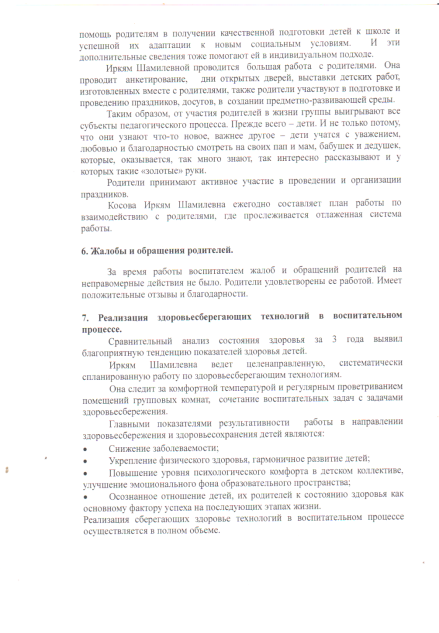 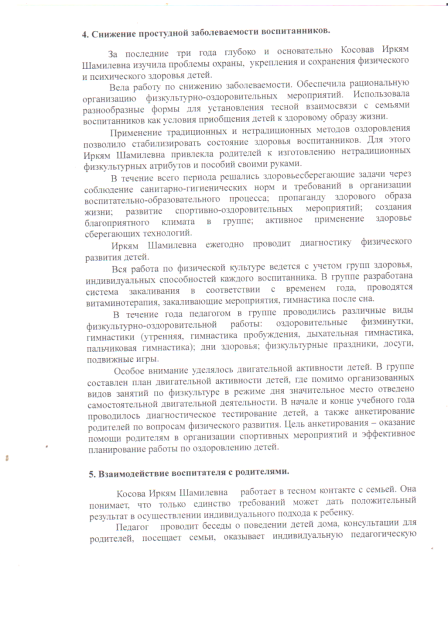 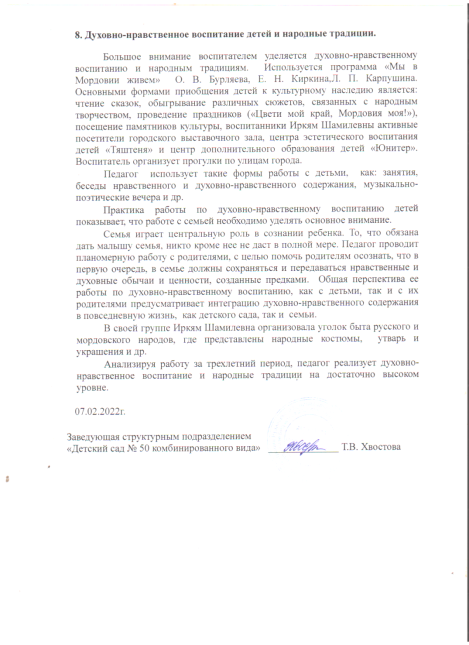 11. Качество взаимодействия с родителями
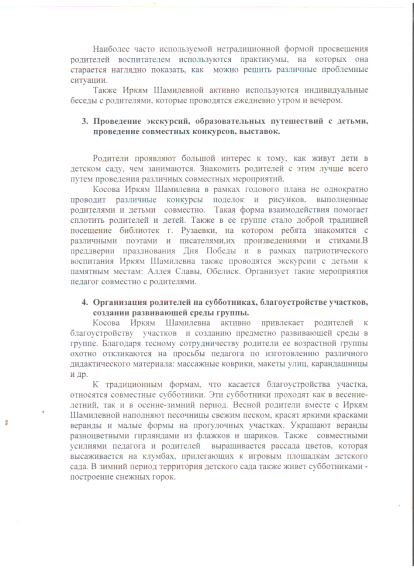 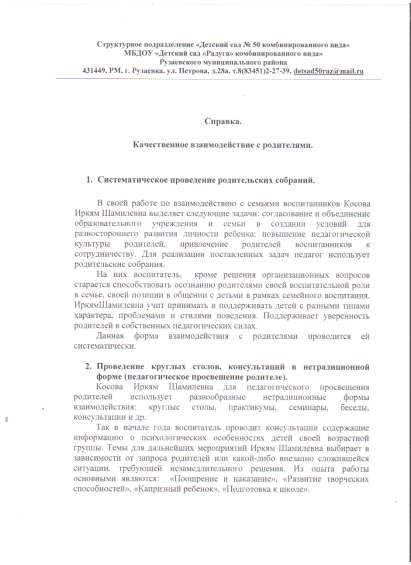 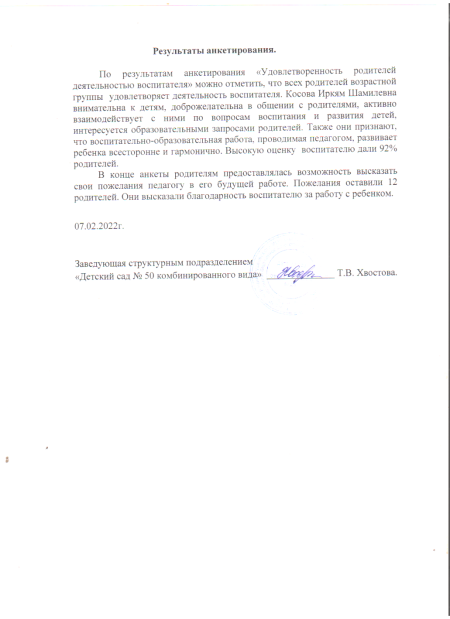 12. Работа с детьми из социально-неблагополучных семей
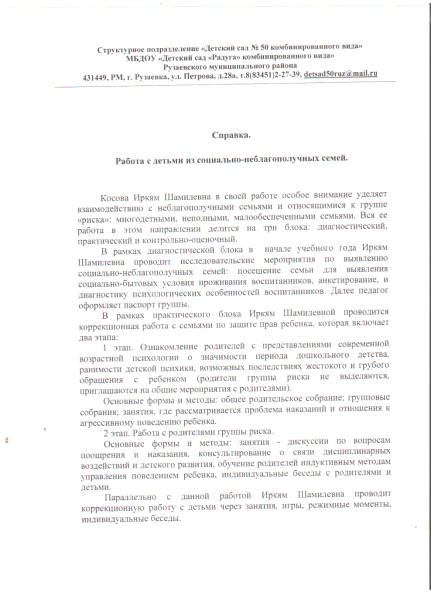 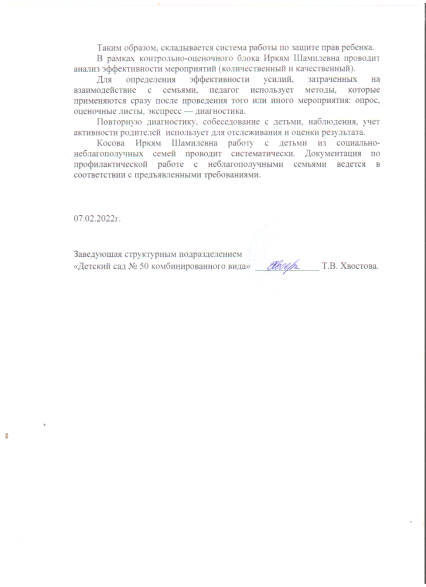 13. Участие педагога в профессиональных конкурсах
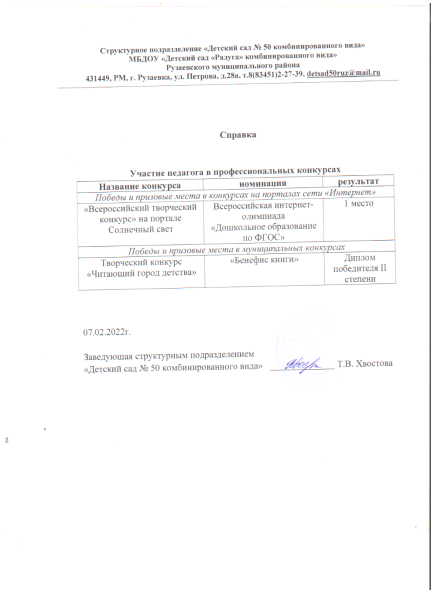 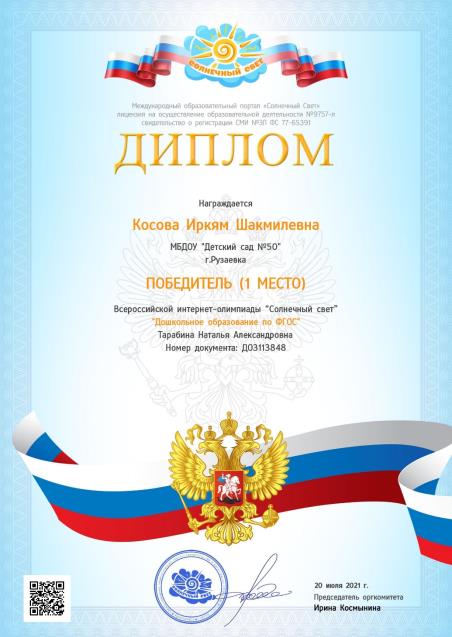 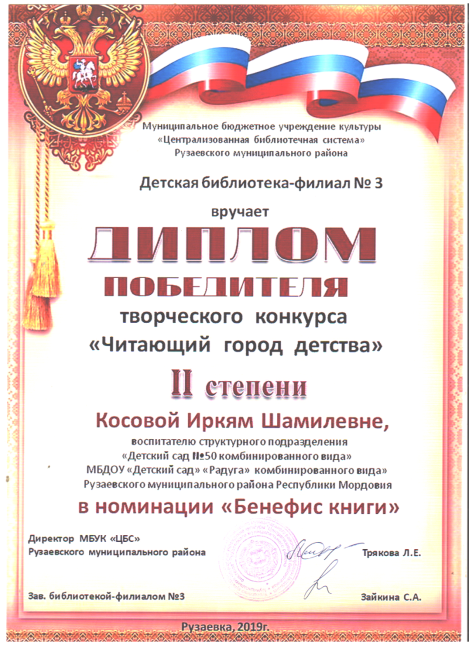 14. Награды и поощрения
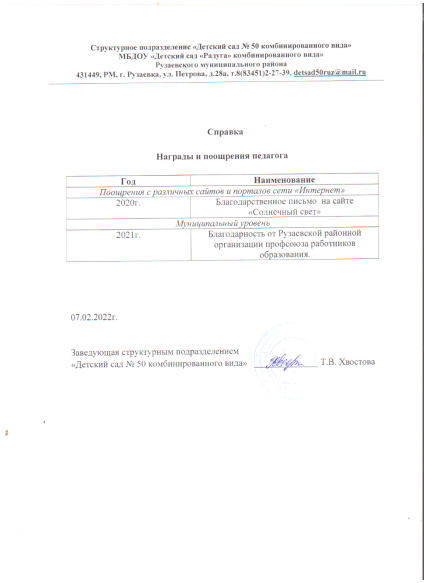 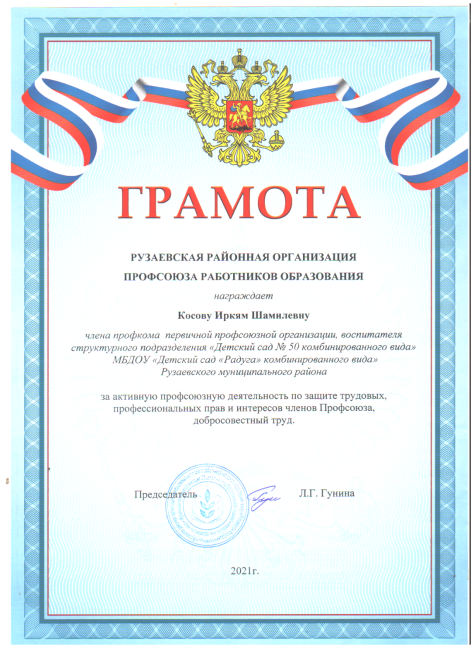 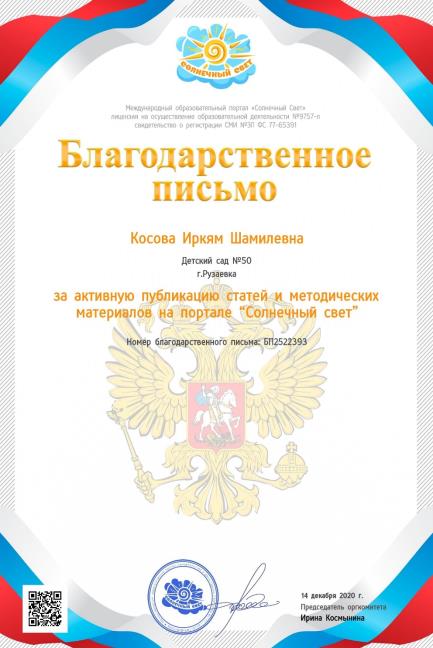